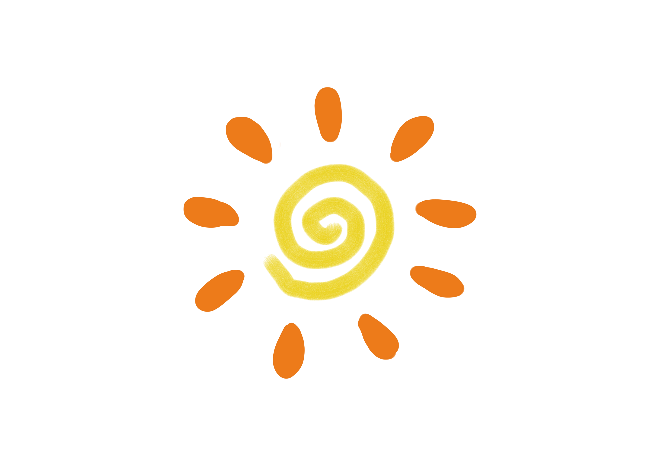 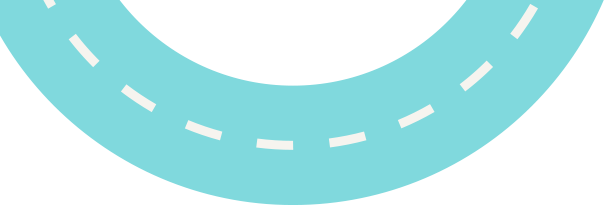 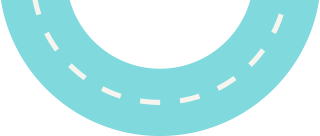 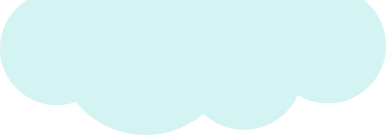 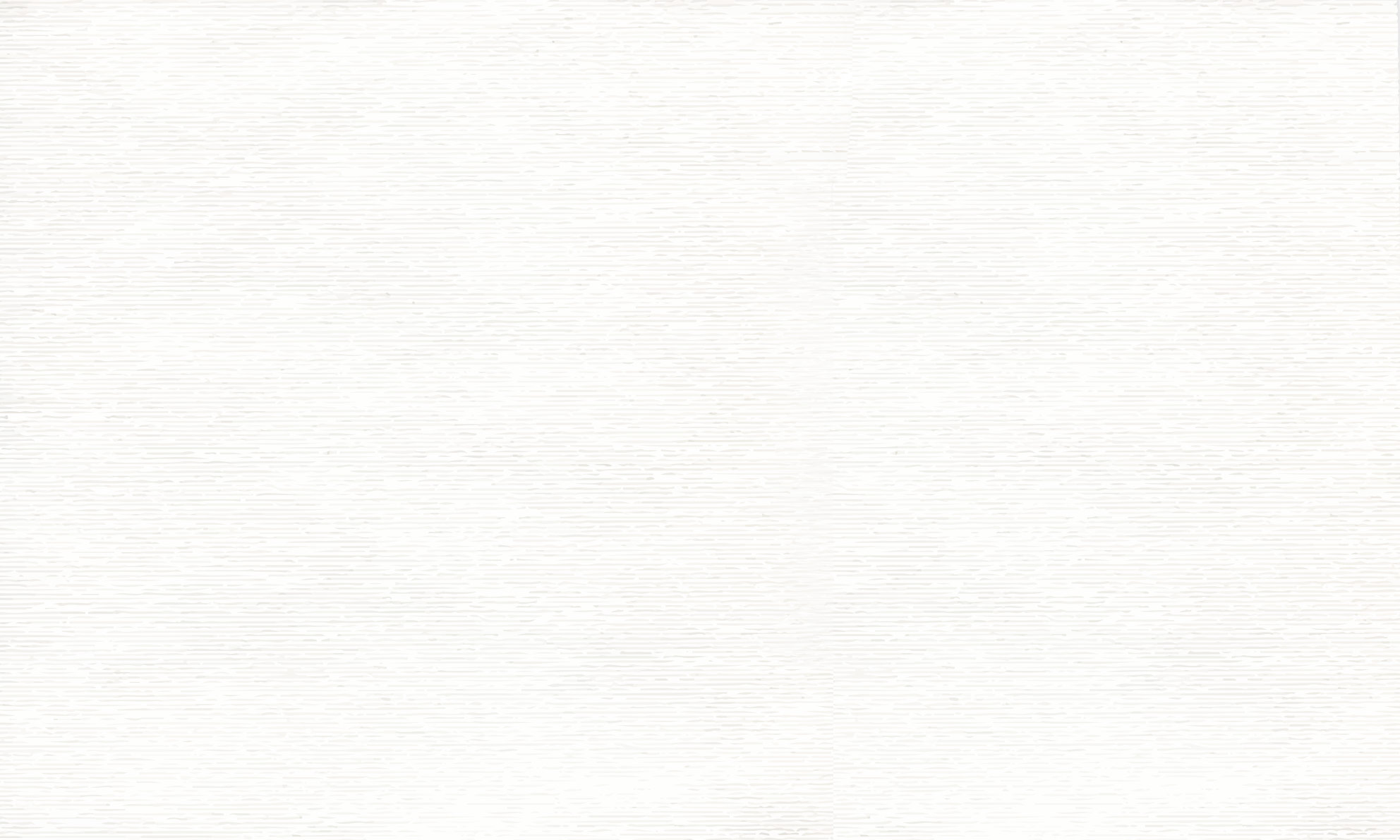 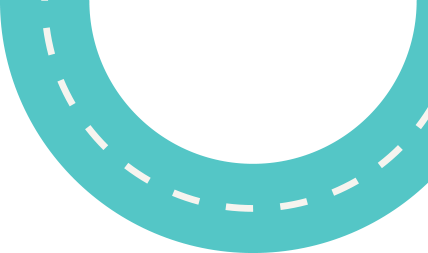 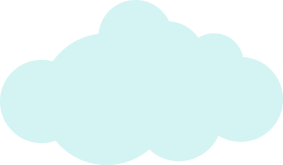 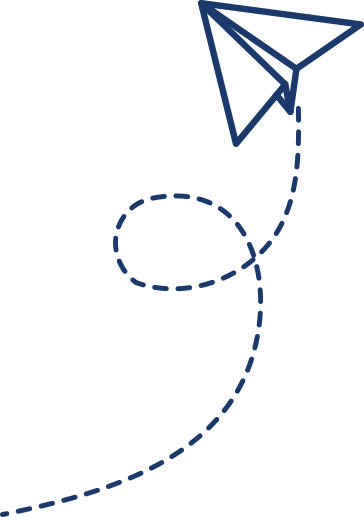 Chào mừng các con đến với tiết học Toán.
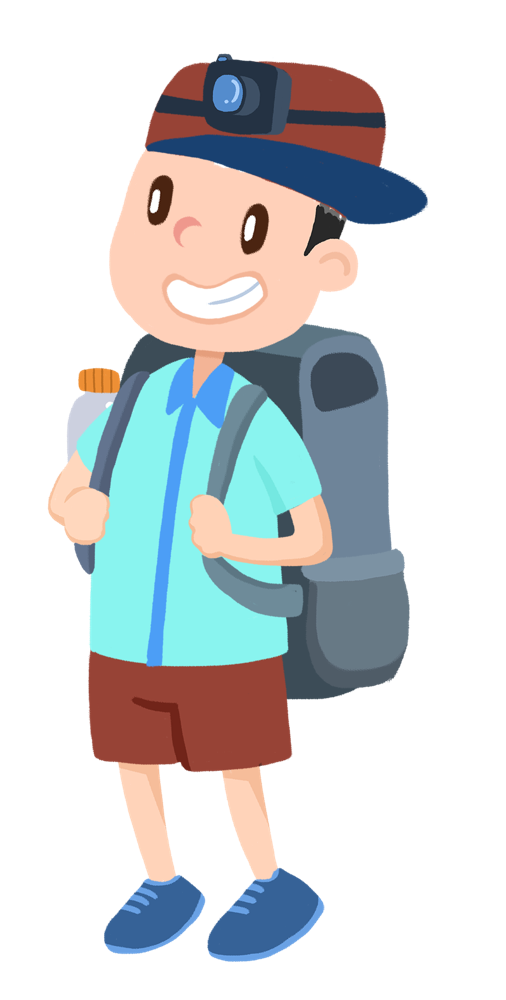 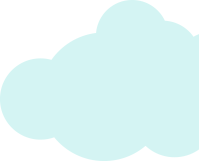 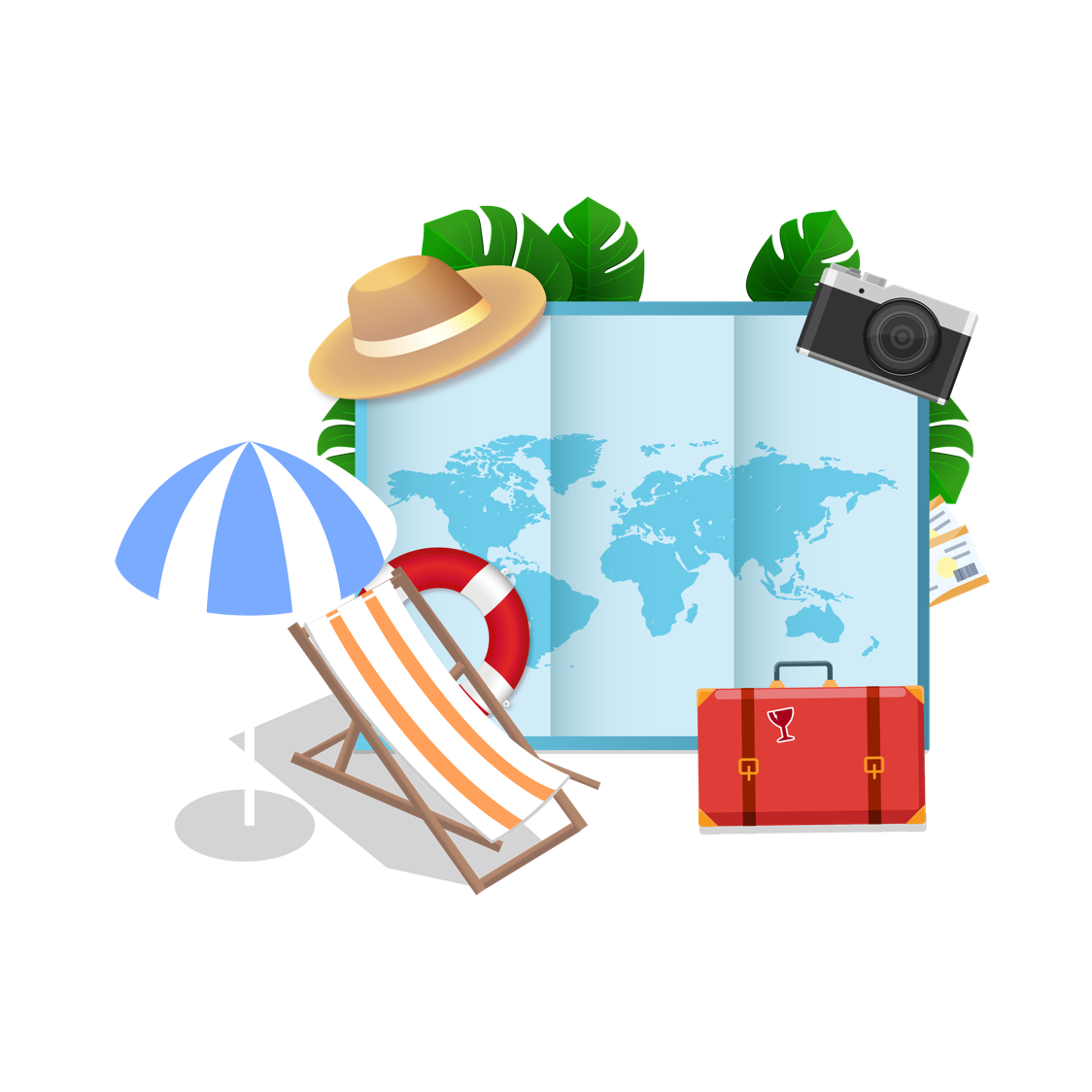 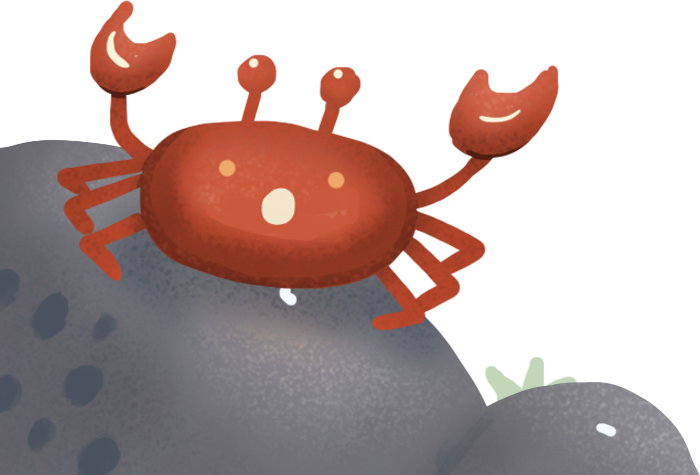 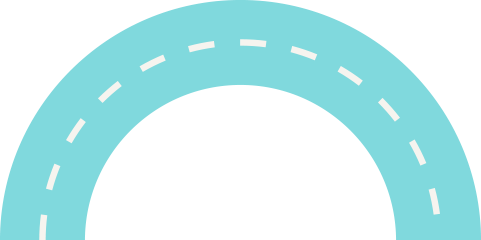 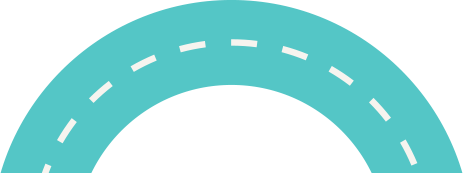 [Speaker Notes: Bài giảng được thiết kế bởi: Vũ HồngLH: FB Vũ Hồng | https://www.facebook.com/vuhong1972/ | hongvu7219@gmail.com]
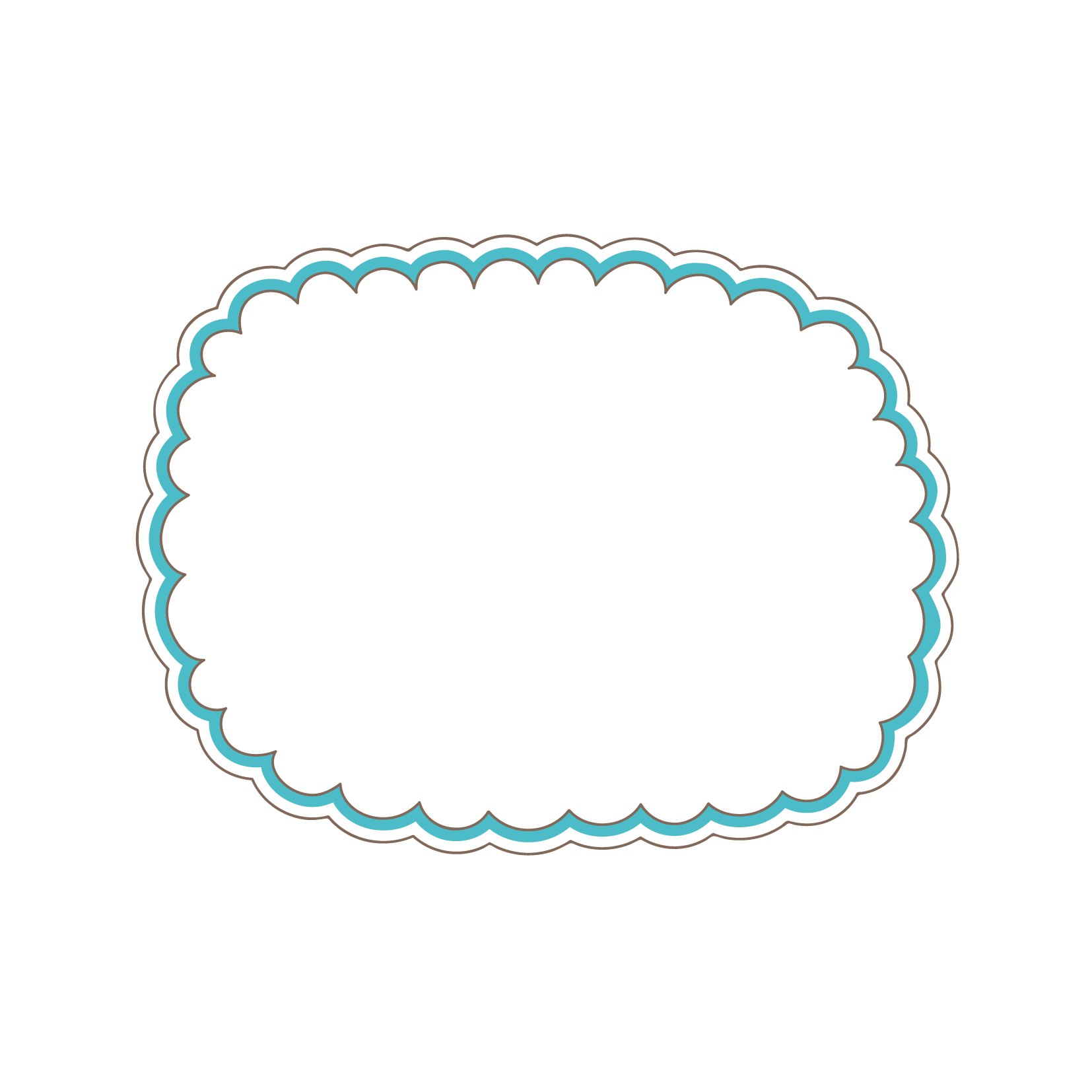 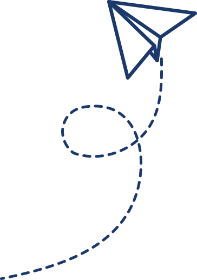 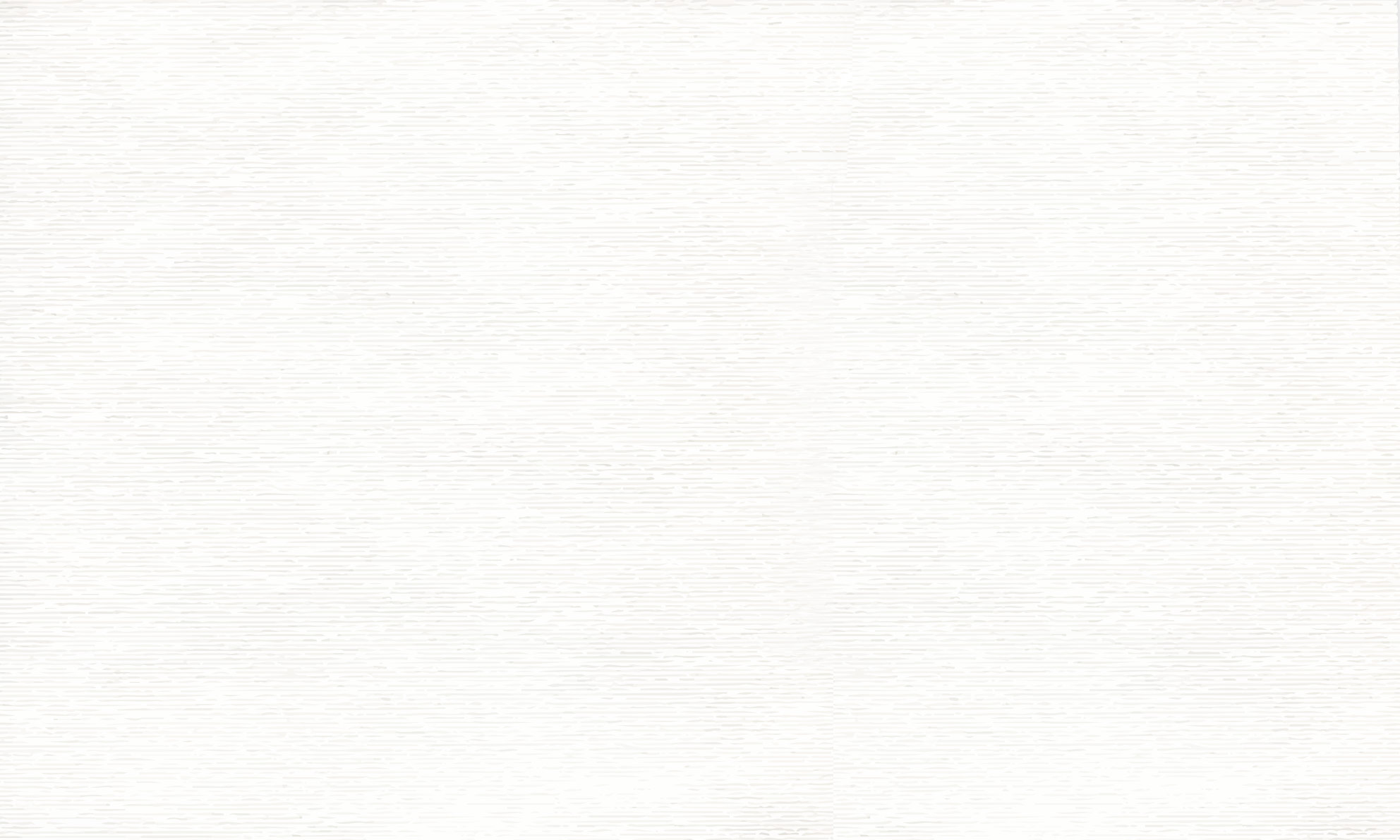 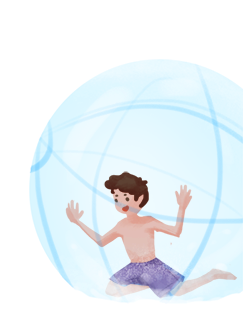 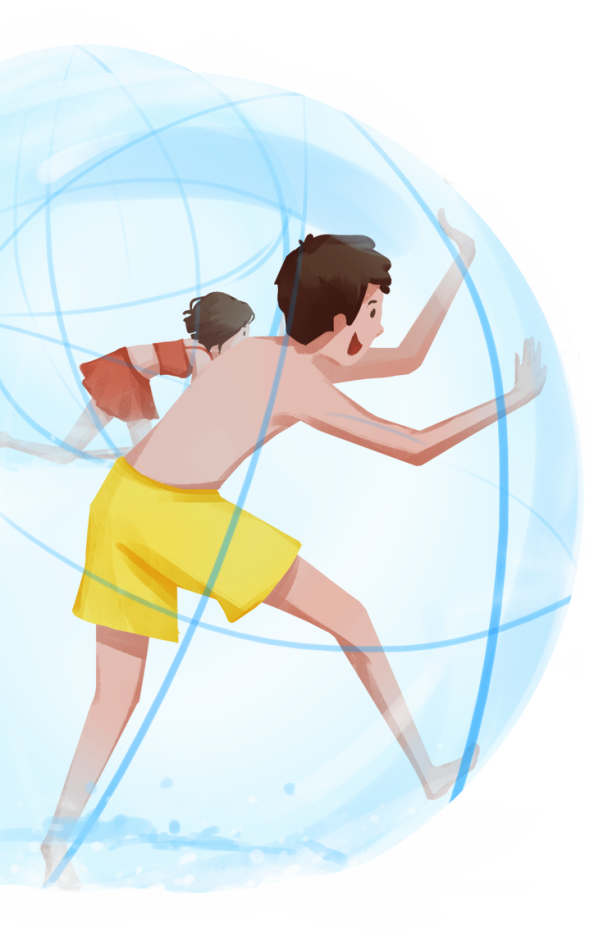 Khởi động
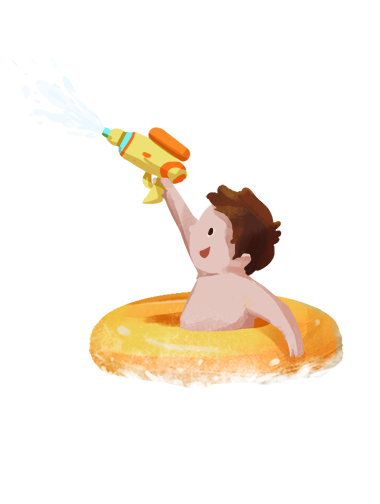 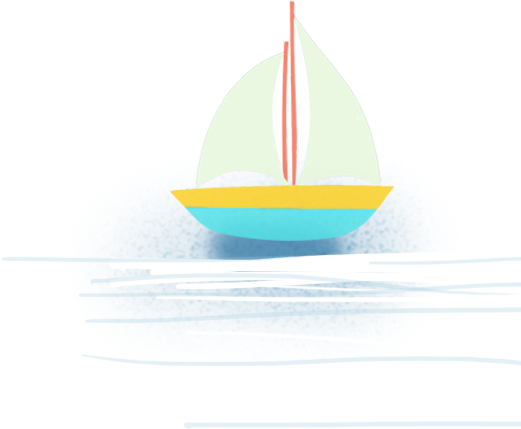 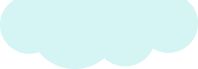 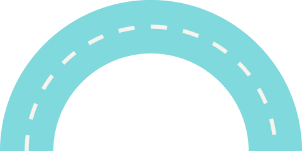 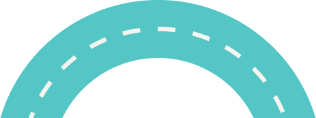 [Speaker Notes: Bài giảng được thiết kế bởi: Vũ HồngLH: FB Vũ Hồng | https://www.facebook.com/vuhong1972/ | hongvu7219@gmail.com]
EM VUI
 HỌC TOÁN
Tiết 1.
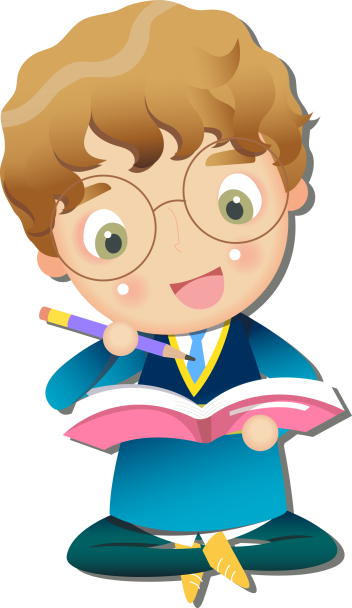 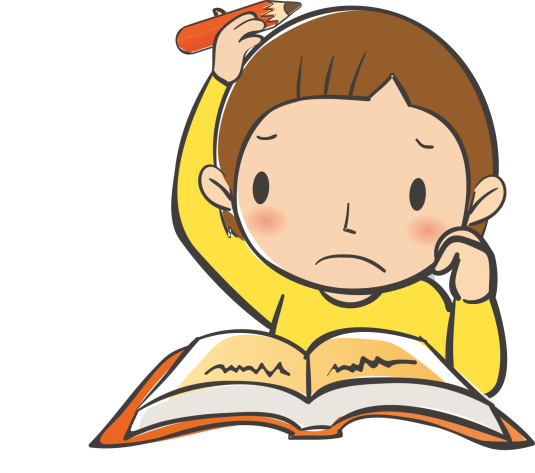 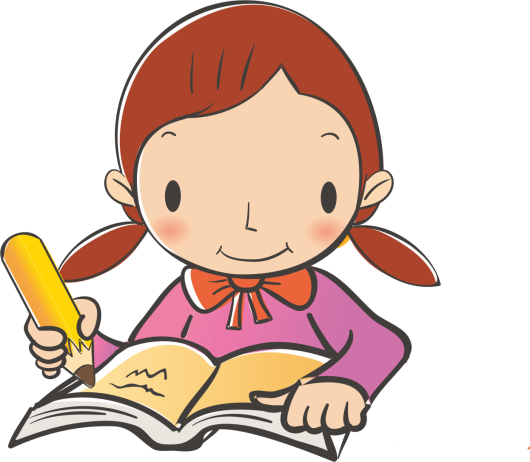 Thực hiện các hoạt động sau:
a) Lấy các thẻ số 2, 3, 4
b) Lập các số có hai chữ số khác
c) Lấy các số vừa lập được chia cho 2 hoặc cho 3 rồi nêu nhận xét về thương và số dư trong các phép chia đó.
1
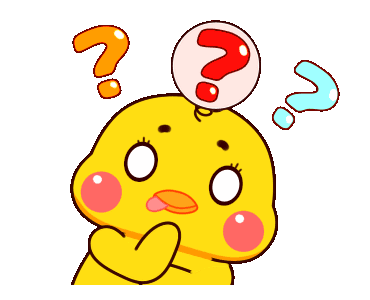 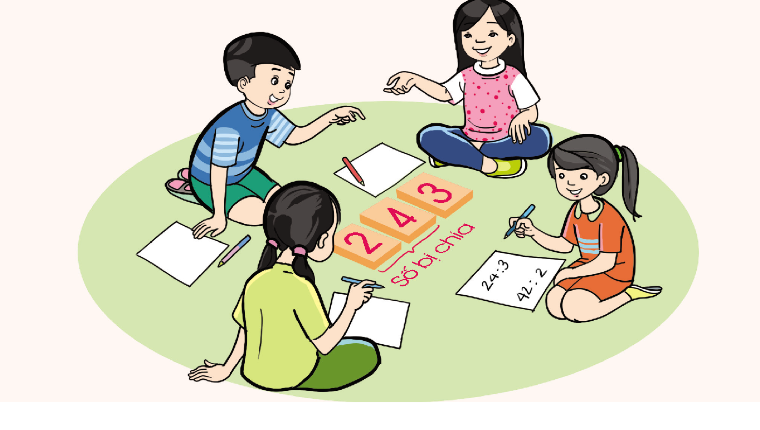 2
Thực hành: Cắt hình bằng giấy thủ công
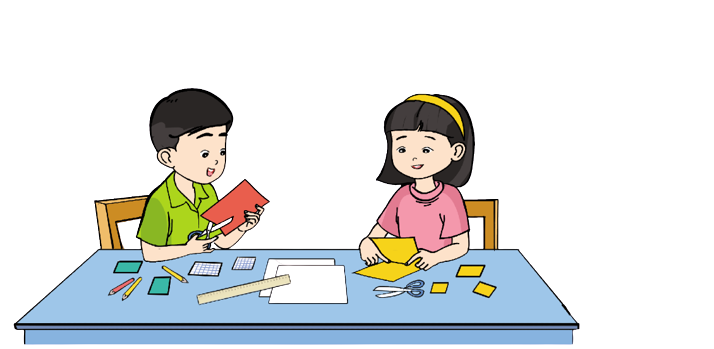 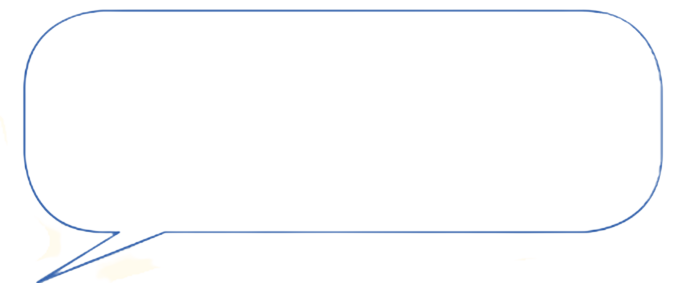 Cắt các hình chữ nhật có chu vi 24 cm.
Vì hình chữ nhật có chu vi 24 cm nên tổng chiều dài và chiều rộng là 12 cm.
12 = 11 + 1 = 10 + 2 = 9 + 3 = 8 + 4 = 7 + 5
Các em có thể cắt các hình chữ nhật có chiều dài là 11cm, chiều rộng 1cm; chiều dài 10 cm, chiều rộng 2 cm,…
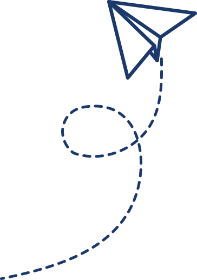 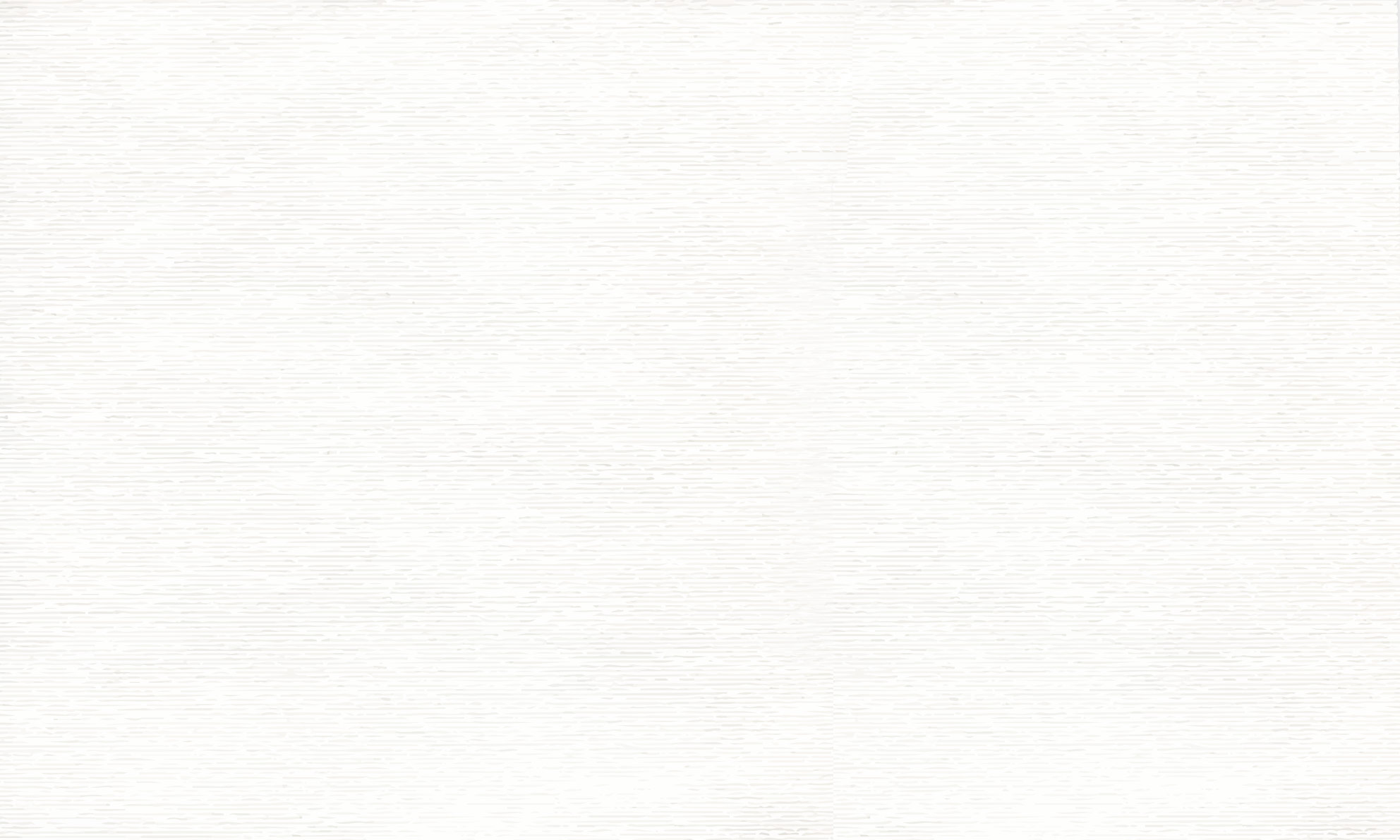 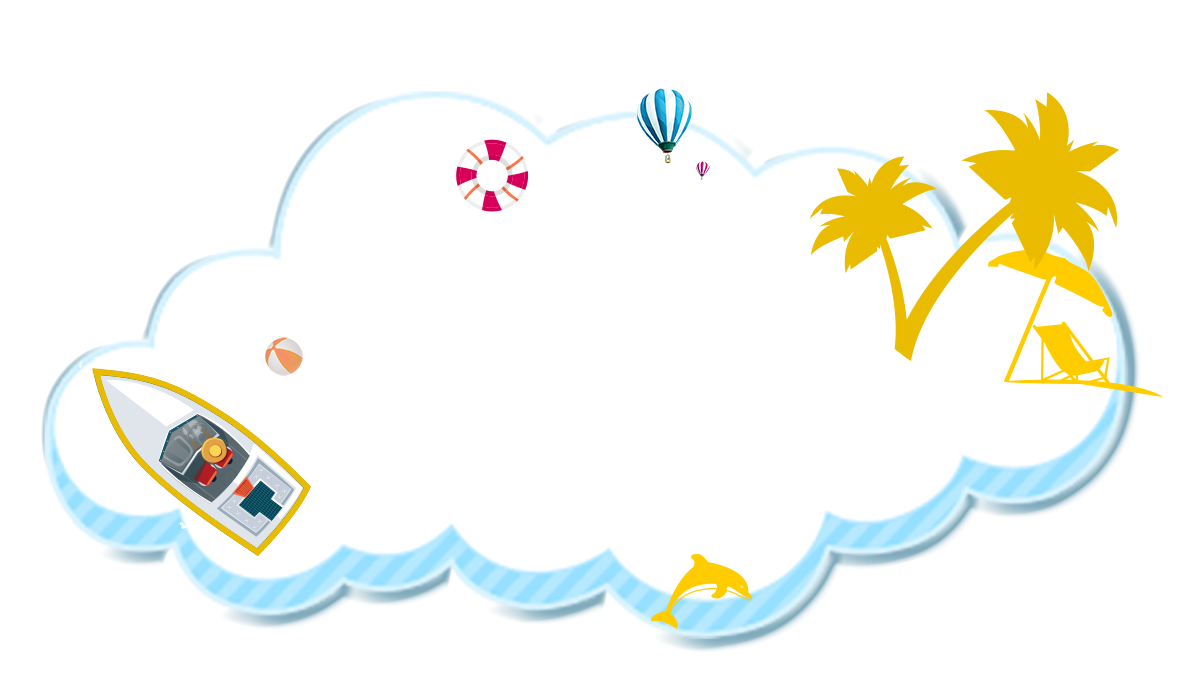 Củng cố và dặn dò
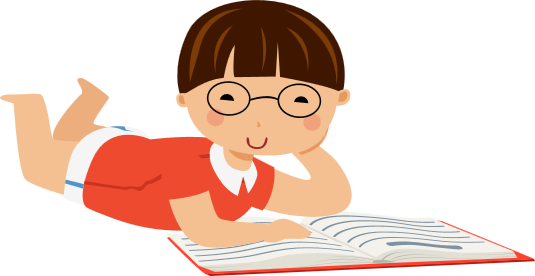 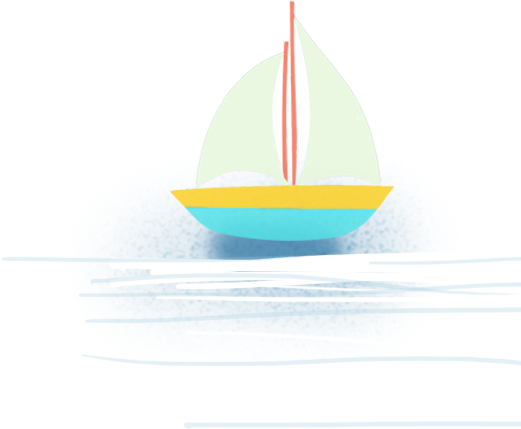 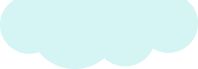 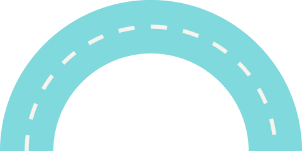 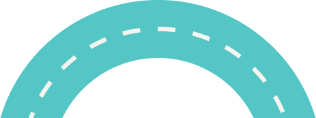 [Speaker Notes: Bài giảng được thiết kế bởi: Vũ HồngLH: FB Vũ Hồng | https://www.facebook.com/vuhong1972/ | hongvu7219@gmail.com]
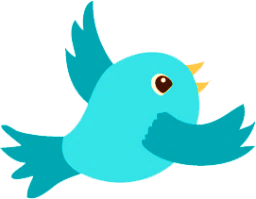 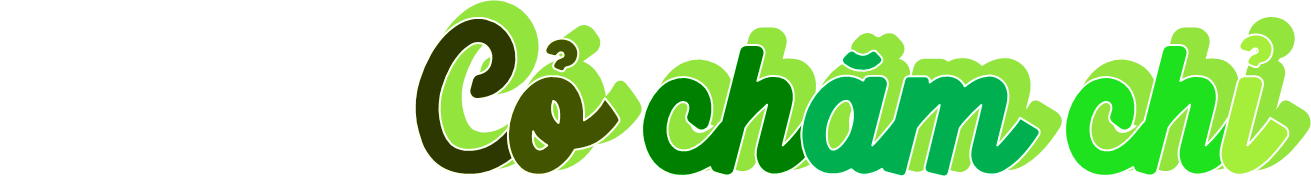 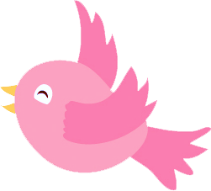 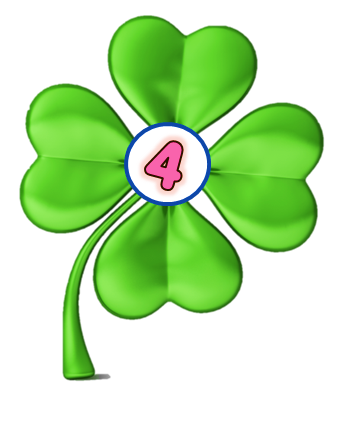 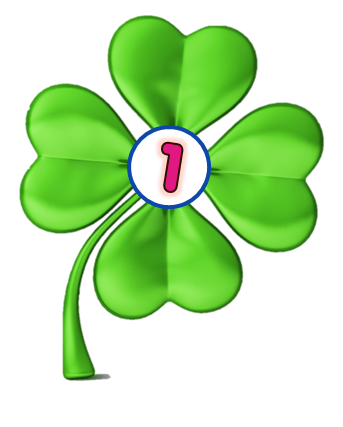 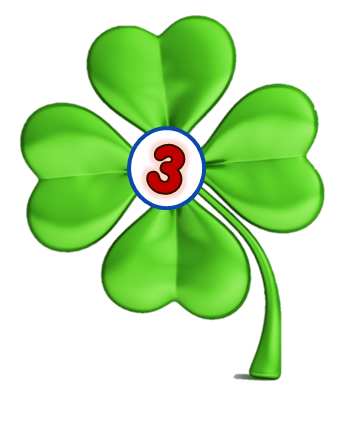 Trò chơi
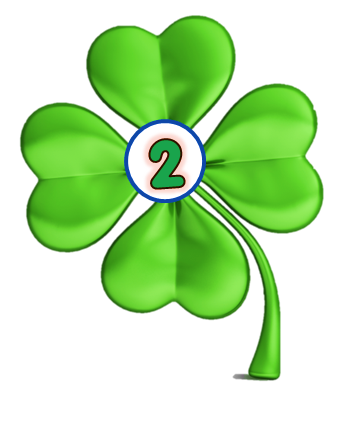 [Speaker Notes: Hướng dẫn: Nhấn vào lần lượt từng cây cỏ để đến câu hỏi. Kết thúc nhấn Cỏ chăm chỉ để end game.]
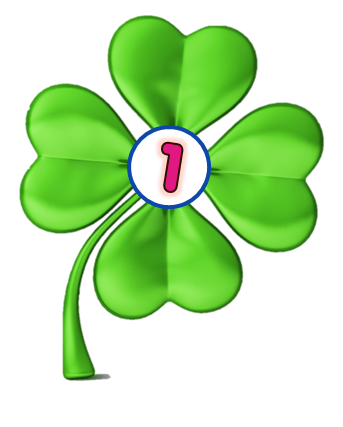 Từ số 5,6,7 lập các số có 2 chữ số khác nhau.
56, 65, 67, 76, 57, 75
56, 65, 67, 76, 57, 76
55, 65, 67, 76, 57, 75
[Speaker Notes: Nhấn vào Icon cỏ chăm chỉ quay về màn hình chính.]
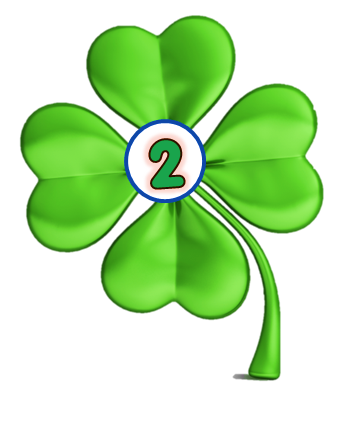 Hình vuông có mấy góc vuông?
3
4
2
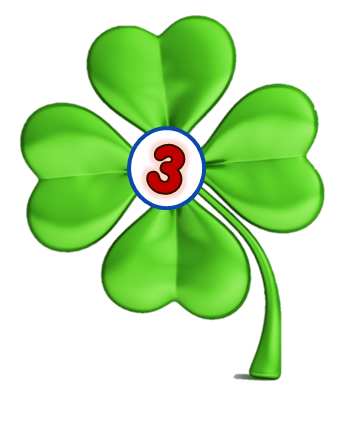 76 : 3 = ?
25 dư 2
25 dư 1
25
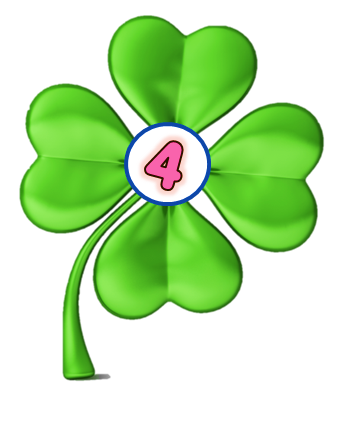 Số dư trong các phép chia như thế nào so với số chia?
Nhỏ hơn số chia.
Bằng số chia.
Lớn hơn số chia.
HƯỚNG DẪN VỀ NHÀ
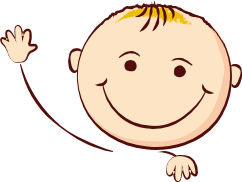 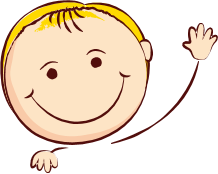 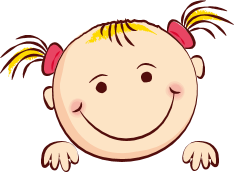 Chuẩn bị bài mới
Làm bài tập trong SBT
Ôn tập lại bài đã học
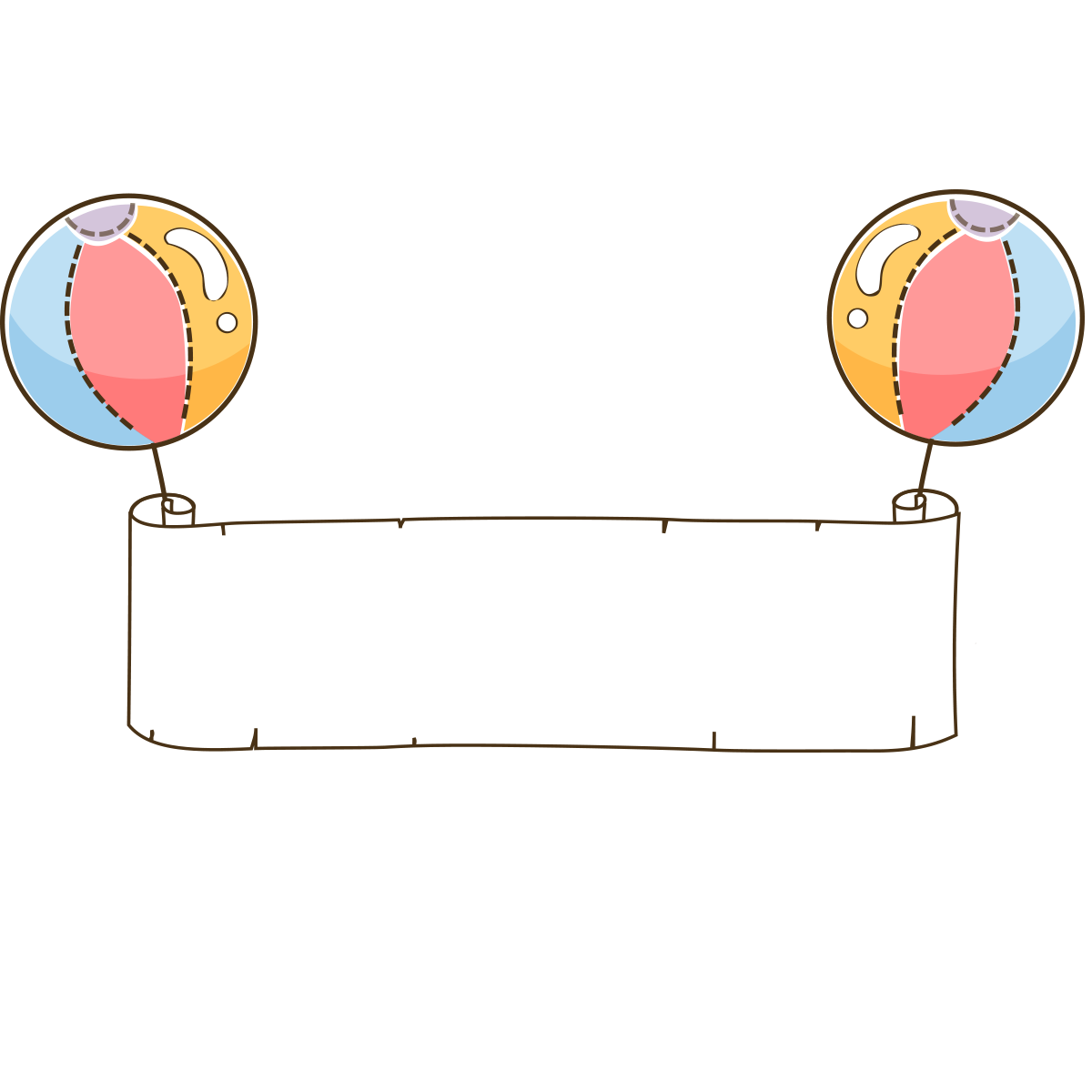 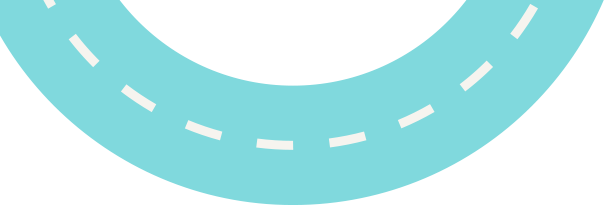 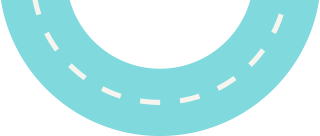 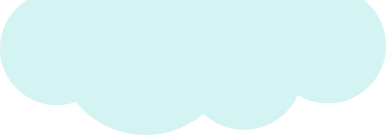 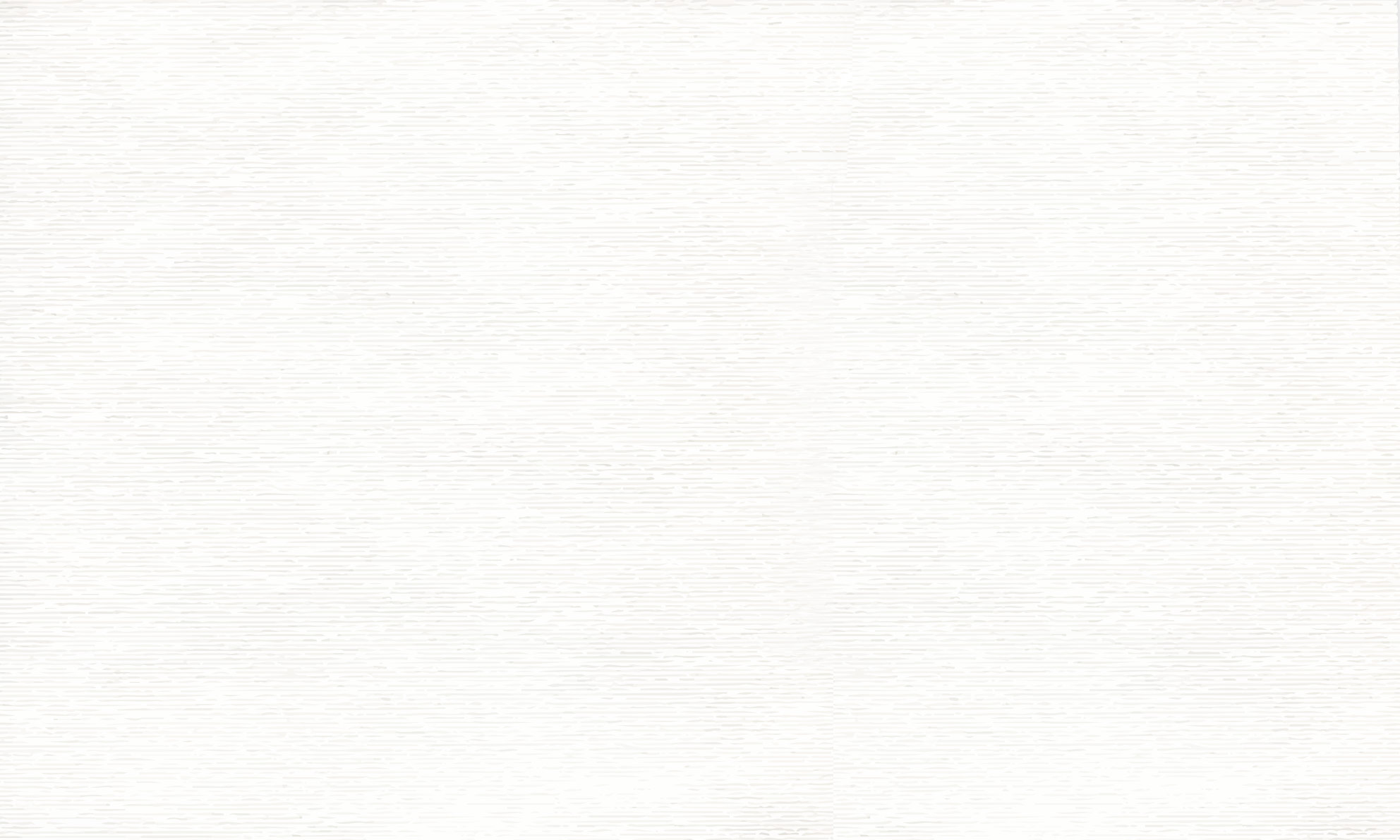 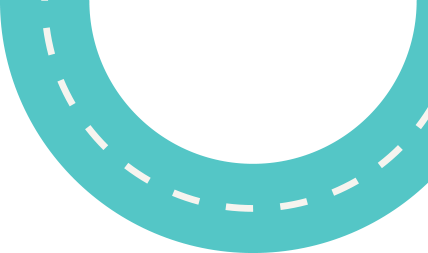 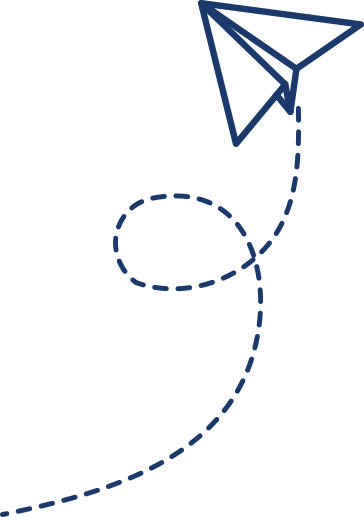 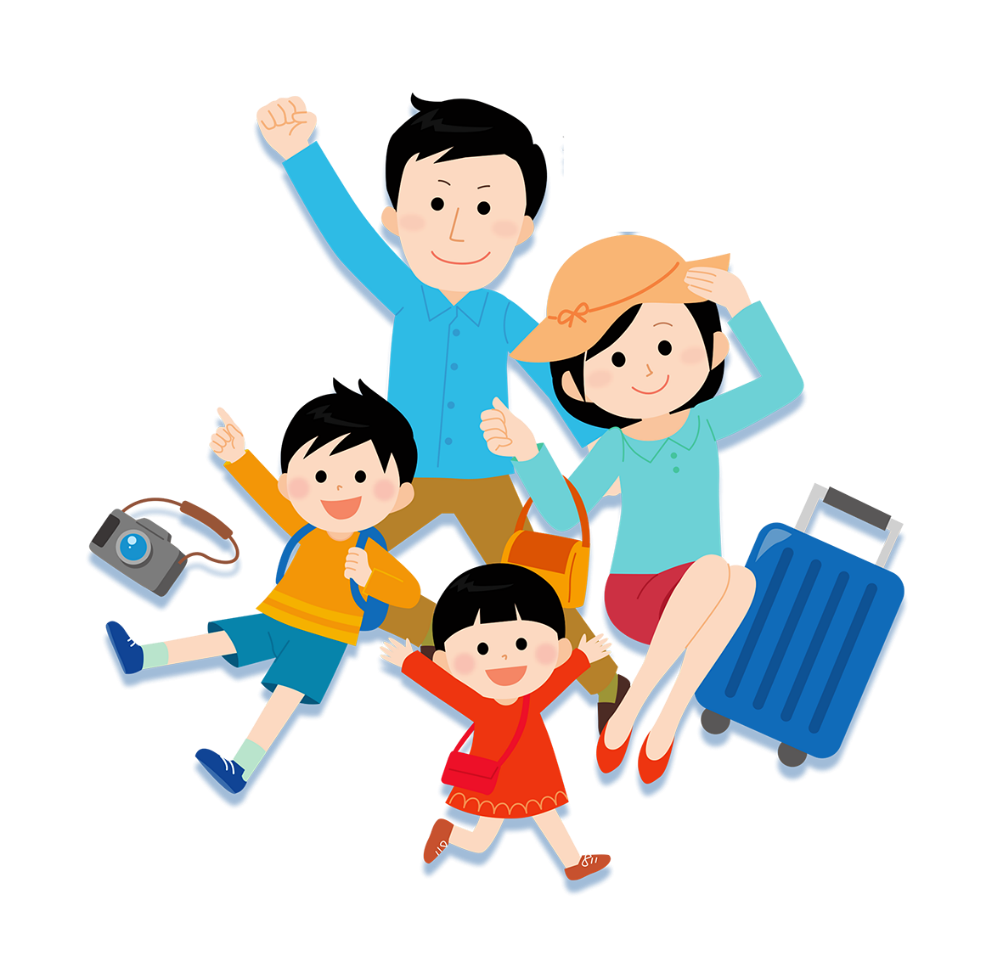 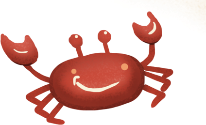 Tạm biệt và hẹn gặp lại các con
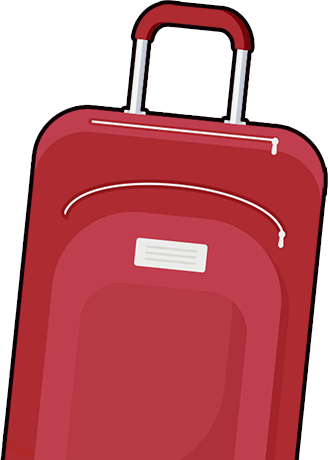 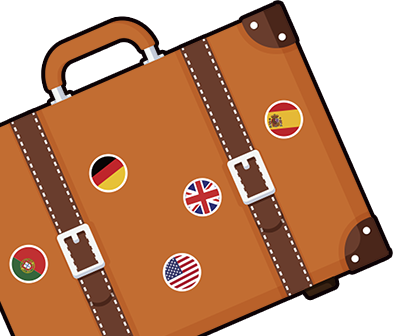 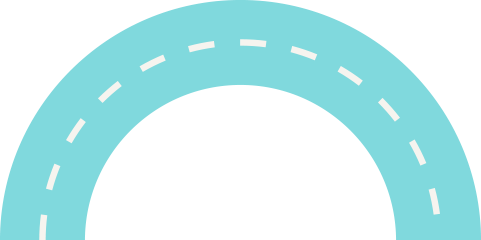 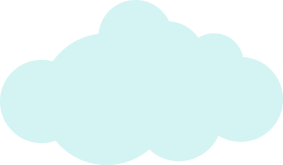 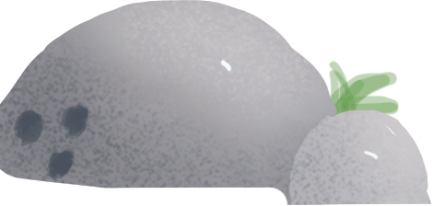 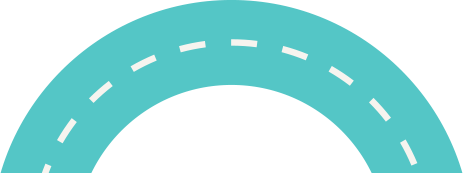 [Speaker Notes: Bài giảng được thiết kế bởi: Vũ HồngLH: FB Vũ Hồng | https://www.facebook.com/vuhong1972/ | hongvu7219@gmail.com]